Introduction to Pig, Hive, HBase and Zookeeper
Janhvi Chitnis
What is Apache Pig?
Apache Pig is a platform for analyzing large data sets by representing them as Data Flow. 
Pig was initially developed by Yahoo! for its data scientists who were using Hadoop.
To write data analysis programs, Pig provides a high-level language known as Pig Latin.
Pig Latin is SQL-like language and it is easy to learn Apache Pig when you are familiar with SQL.
All these scripts are written in Pig Latin and then internally converted to Map and Reduce tasks.
Janhvi Chitnis
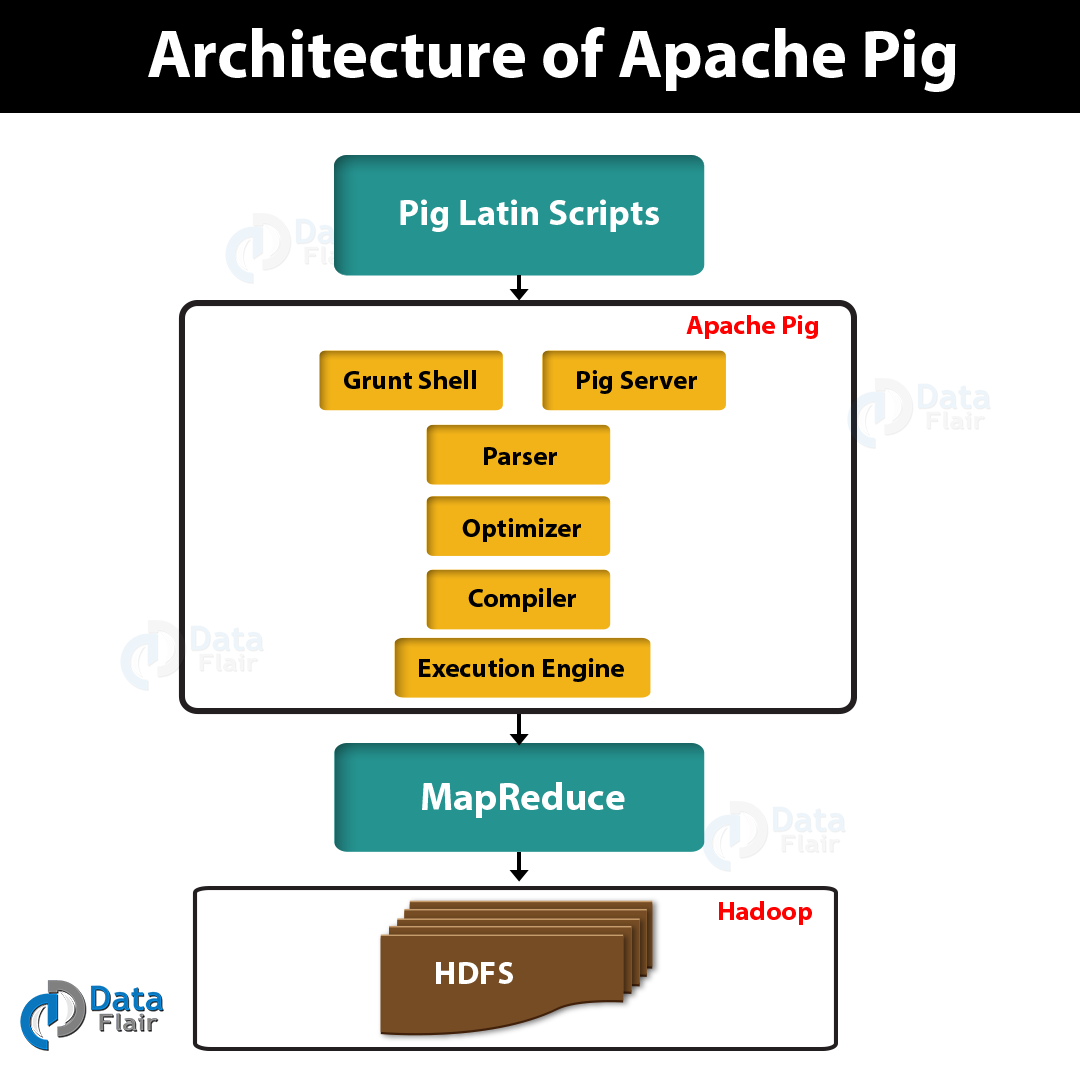 Architecture of 
Apache Pig
Parser
Optimizer
Compiler
Execution Engine
Janhvi Chitnis
What are the advantages of using Pig?
Pig consists of collection of Rich set of operators in order to perform operations such as join, filer, sort and many more.
By using the existing operators, users can easily develop their own functions to read, process, and write data.
Pig analyzes all type of Data and store the results in HDFS
Pig Latin language is extremely easy to learn, people who struggle to write java programs for Map Reduce tasks in Hadoop would find Pig, a very friendly language to work with.
Supriya Chinthakuntla
HBase
HBase is a data model that is similar to Google’s big table designed to provide quick random access to huge amounts of structured data.
HBase is a distributed column-oriented database built on top of the Hadoop file system.
It is a part of the Hadoop ecosystem that provides random real-time read/write access to data in the Hadoop File System.
HBase sits on top of the Hadoop File System and provides read and write access.
HBase is a column-oriented database and the tables in it are sorted by row. 
Table is a collection of rows.
Row is a collection of column families.
Column family is a collection of columns.
Column is a collection of key value pairs.
Supriya Chinthakuntla
HBase Architecture
HBase has three major components: the client library, a master server, and region servers. Region servers can be added or removed as per requirement.
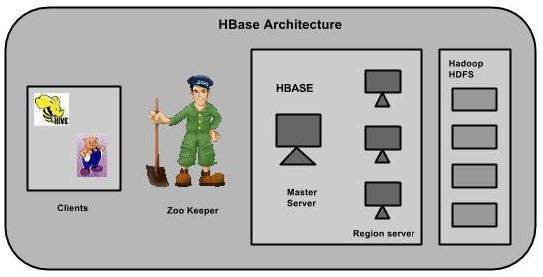 Supriya Chinthakuntla
Why HBase is faster?
HBase is a NoSQL random access database for Hadoop. It runs on top of HDFS and provides real time data access to distributed data via its key/value store
By storing data in rows of column families, HBase achieves a four dimensional data model that makes lookups exceptionally fast. 
For example, you can quickly retrieve a specific column by specifying the table, row, and column family. This makes finding "needles" in data "haystacks" a reality with HBase.
Mounika Chebrolu
HBase vs RDBMS
Mounika Chebrolu
HBase Pros and Cons
Mounika Chebrolu
Question:
Which of the following does HBase support ?
Scale Up
Scale Out
Answer:
HBase supports Scale out. This means when we need additional computing power and more disk, we need to add new servers to the cluster rather than upgrading the existing one.
Rajesh Chakka
What is Hive?
Hive is data warehousing tool for managing and querying structured data on top of Hadoop.
Initially it was developed by Facebook to make the best use of Hadoop, and was later taken over and developed as an open source by Apache Foundation.
Hive is a tool used to develop SQL type scripts to perform MapReduce operations.
It stores schema in a database and processed data into HDFS.
It is an Online analytical processing tool.
It uses a SQL type language called HiveQL or HQL.
It is scalable and extensible.
Rajesh Chakka
Architecture of Hive.
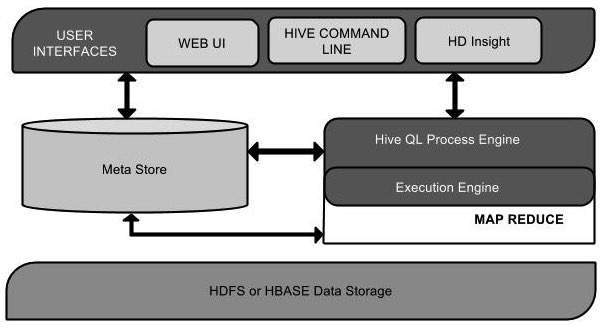 Rajesh Chakka
Question
What do Hive queries look like?
HiveQL is pretty much similar SQL.
HiveQL has 9 data types and while SQL has only 5.
HiveQL supports all select commands, sub queries and Joins similar to SQL.
Sneha Chilumula
Working of Hive:
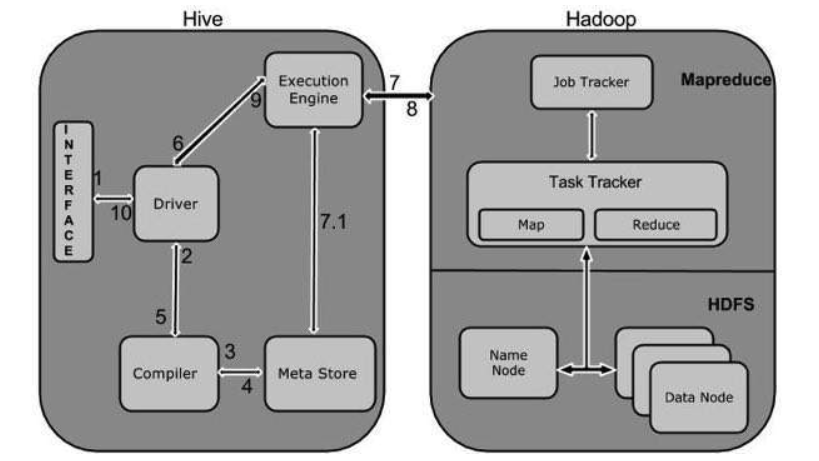 1	Execute Query
2	Get Plan
3	Get Metadata
4	Send Metadata
5	Send Plan
6	Execute Plan
7	Execute Job 
8	Fetch Result
9	Send Results
10	Send Results
Sneha Chilumula
Apache Hive vs Apache HBase
Sneha Chilumula
Question:
When can Hive not be used?


Answer:
It's not designed for Online transaction processing (OLTP)
It can not be used for real time updates or queries 
It cannot be used for scenarios where low latency data retrieval is expected, because there is a latency in converting the HIVE scripts into Map Reduce scripts by hive.
ZooKeeper
The ZooKeeper framework was originally built at “Yahoo!” for accessing their applications in an easy and robust manner. 
ZooKeeper is a distributed coordination service to manage large set of hosts. 
Coordinating and managing a service in a distributed environment is a complicated process. 
ZooKeeper solves this issue with its simple architecture and API. 
ZooKeeper allows developers to focus on core application logic without worrying about the distributed nature of the application.
Later, Apache ZooKeeper became a standard for organized service used by Hadoop, HBase, and other distributed frameworks.
Apache HBase uses ZooKeeper to track the status of distributed data
Architecture of Zookeeper
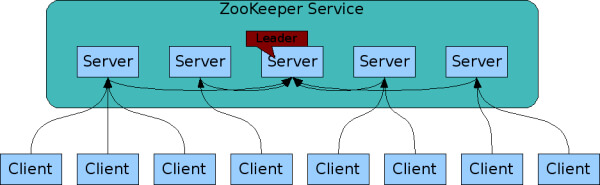 Features
Simple Architecture
Reliable System
Scalable
Fast processing
Question
What is a Zookeeper ensemble?
Answer - Basically, an array of nodes (or servers, if you like) that form our Distributed Computer Ecosystem is what we call Ensemble. Especially, we use multiple zookeeper servers to create an ensemble, when we want to have high availability in zookeeper server.
References
https://www.tutorialspoint.com/hbase/index.htm
https://www.tutorialspoint.com/hbase/hbase_architecture.htm
https://www.tutorialspoint.com/apache_pig/apache_pig_overview.htm
https://www.tutorialspoint.com/hive/hive_introduction.htm
https://www.tutorialspoint.com/zookeeper/zookeeper_overview.htm